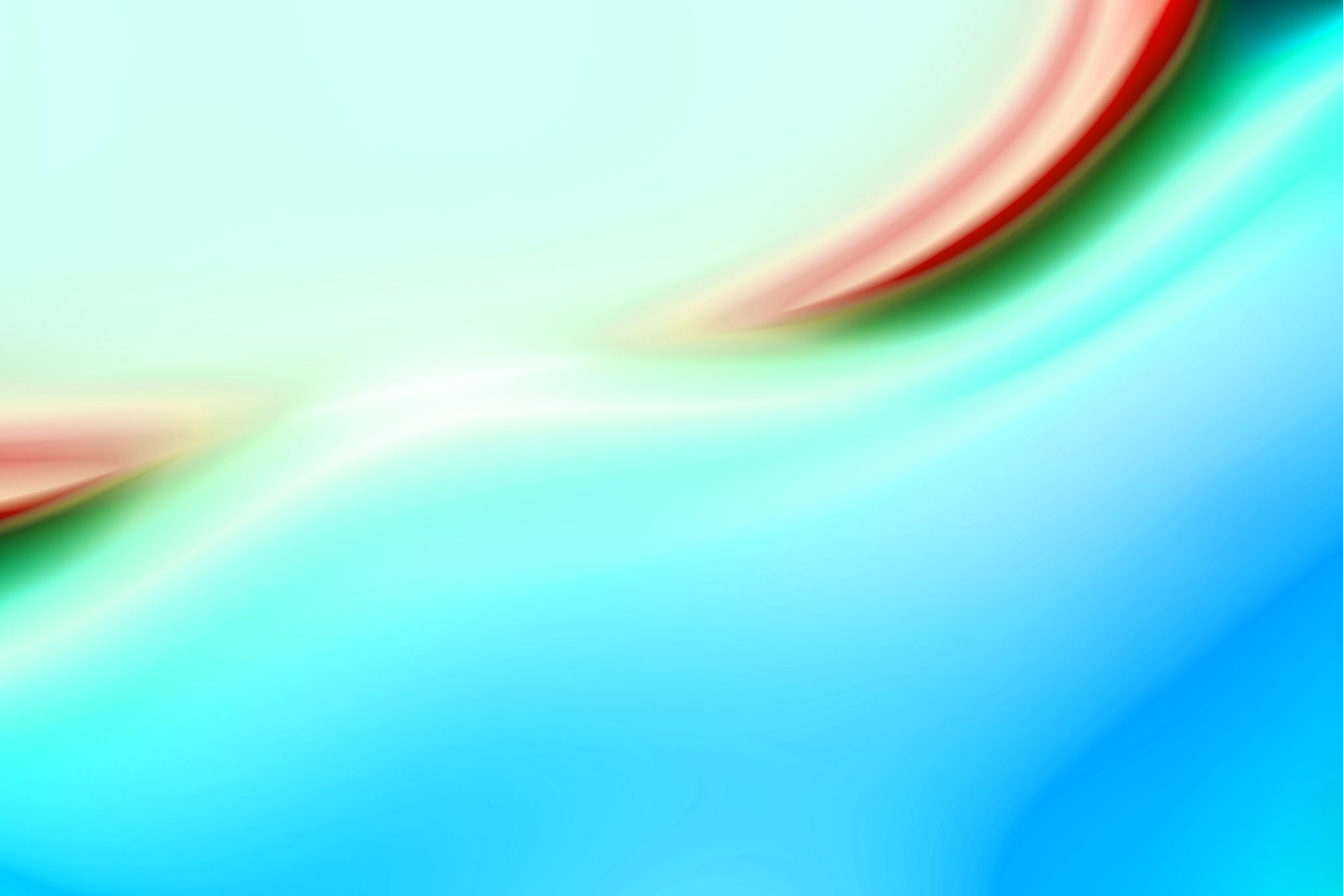 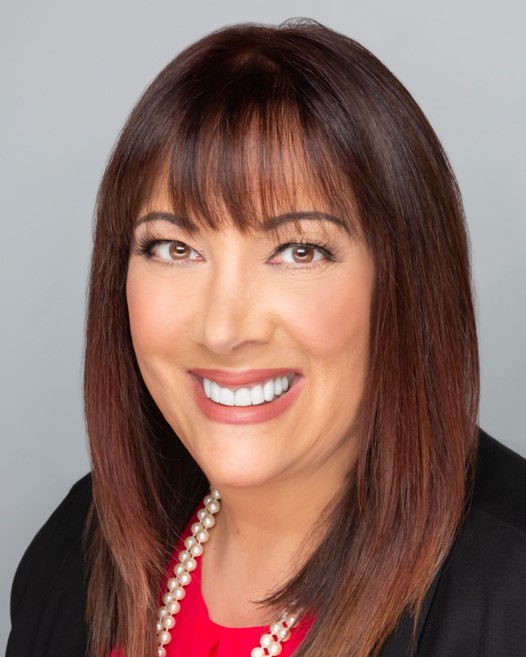 Social Determinants of Health in Workers Compensation Claims
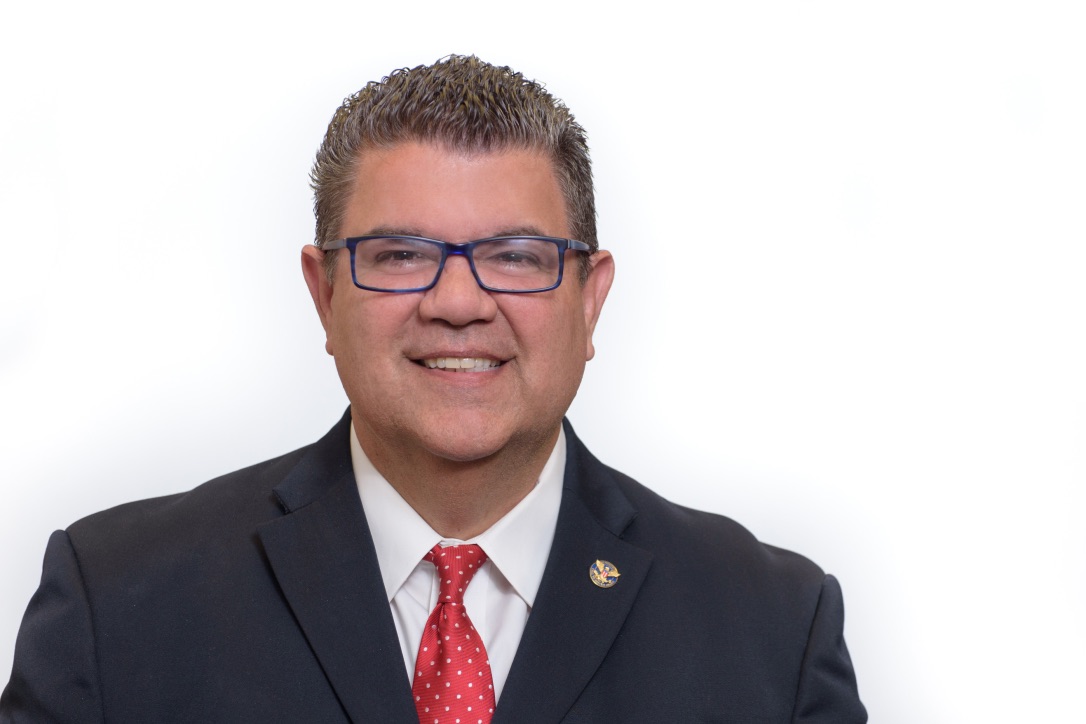 Mollie Kallen, MS, CRC, CCM  -  CEO MKCM, Inc.
Rafael Gonzalez, Esq – Partner Cattie & Gonzalez
Mark Pew – Principal Rx Professor and Provost/Co-Founder WorkCompCollege.com
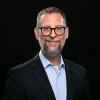 Social Determinants of Health
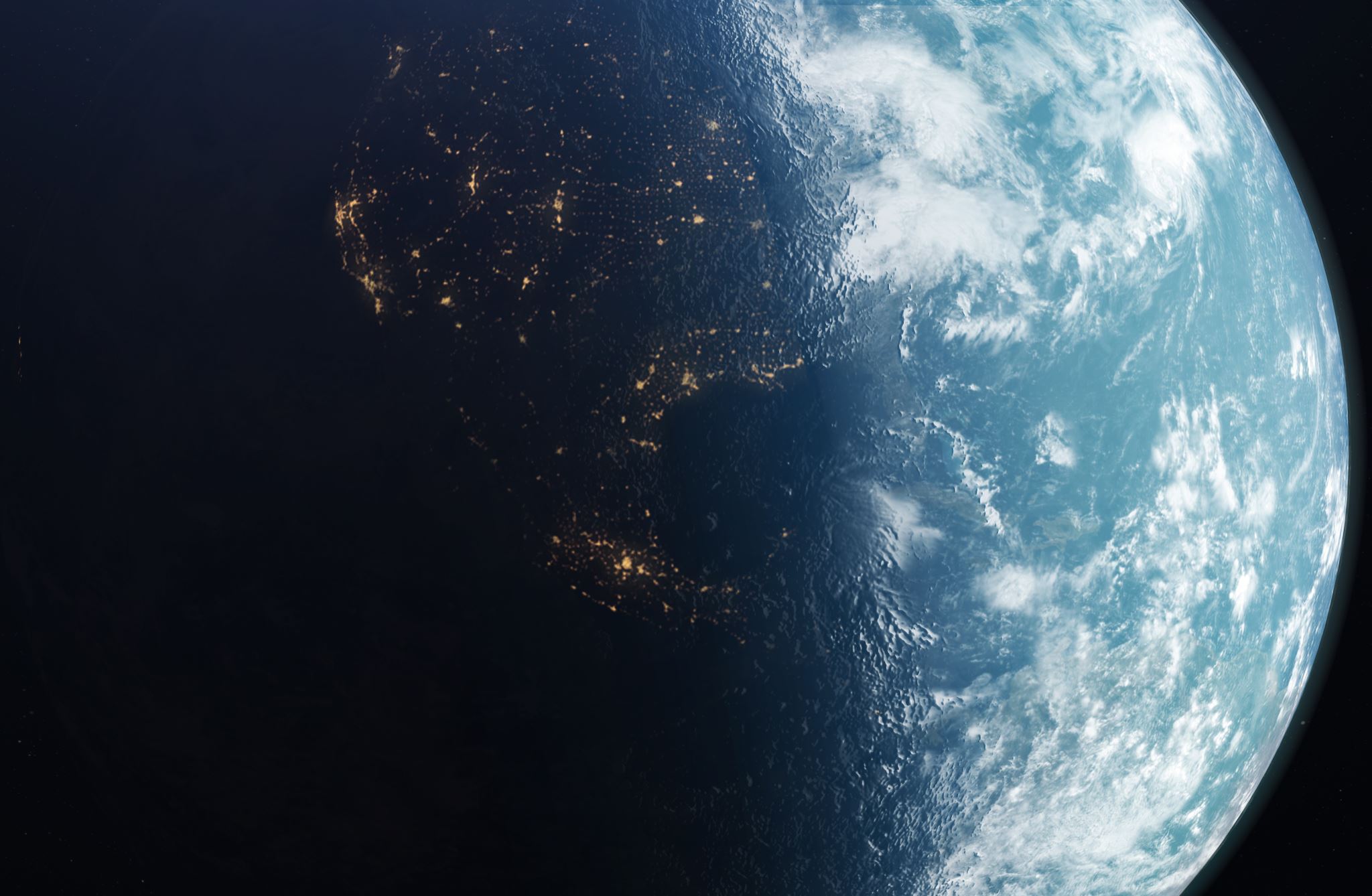 The conditions in which we are born, live, learn, work, play, worship, and age – known as social determinants of health (SDOH) – have a profound impact on health. They influence the opportunities available to us to practice healthy behaviors, enhancing or limiting our ability to live healthy lives.
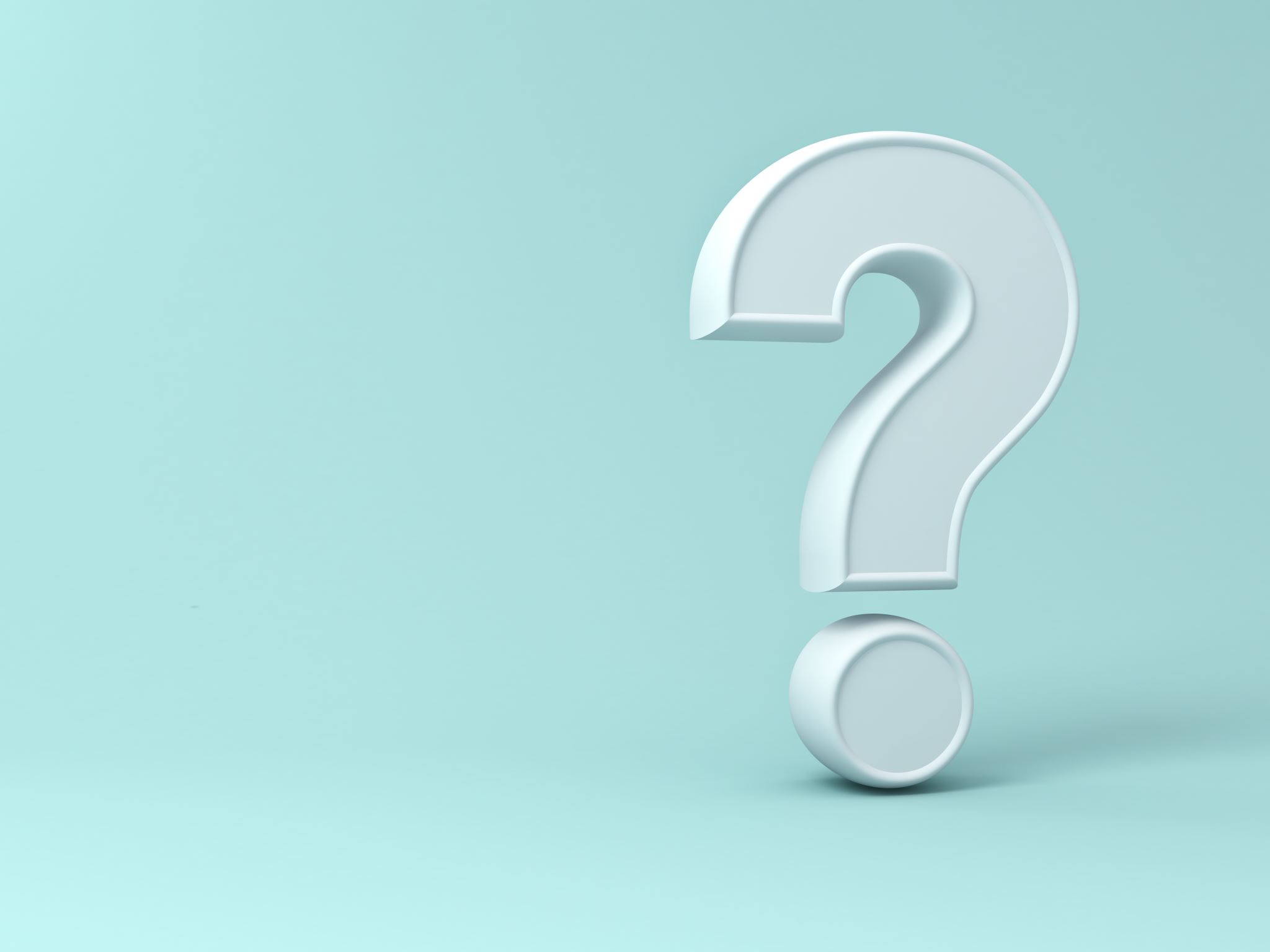 Definition of SDOH
What is it?
Why is it important?
How does it impact Worker’s Compensation?
How does it impact medical care and treatment?
Why do we need to pay attention to it?
What types of changes will it impact on our industry?
External and internal SDOH
Financial advantage
What are the Social Determinants of Health?
Income level and the ability to secure financial resources affects everything from where people live, to what foods they can afford and whether they can pay for healthcare, childcare and transportation.
Economic Stability
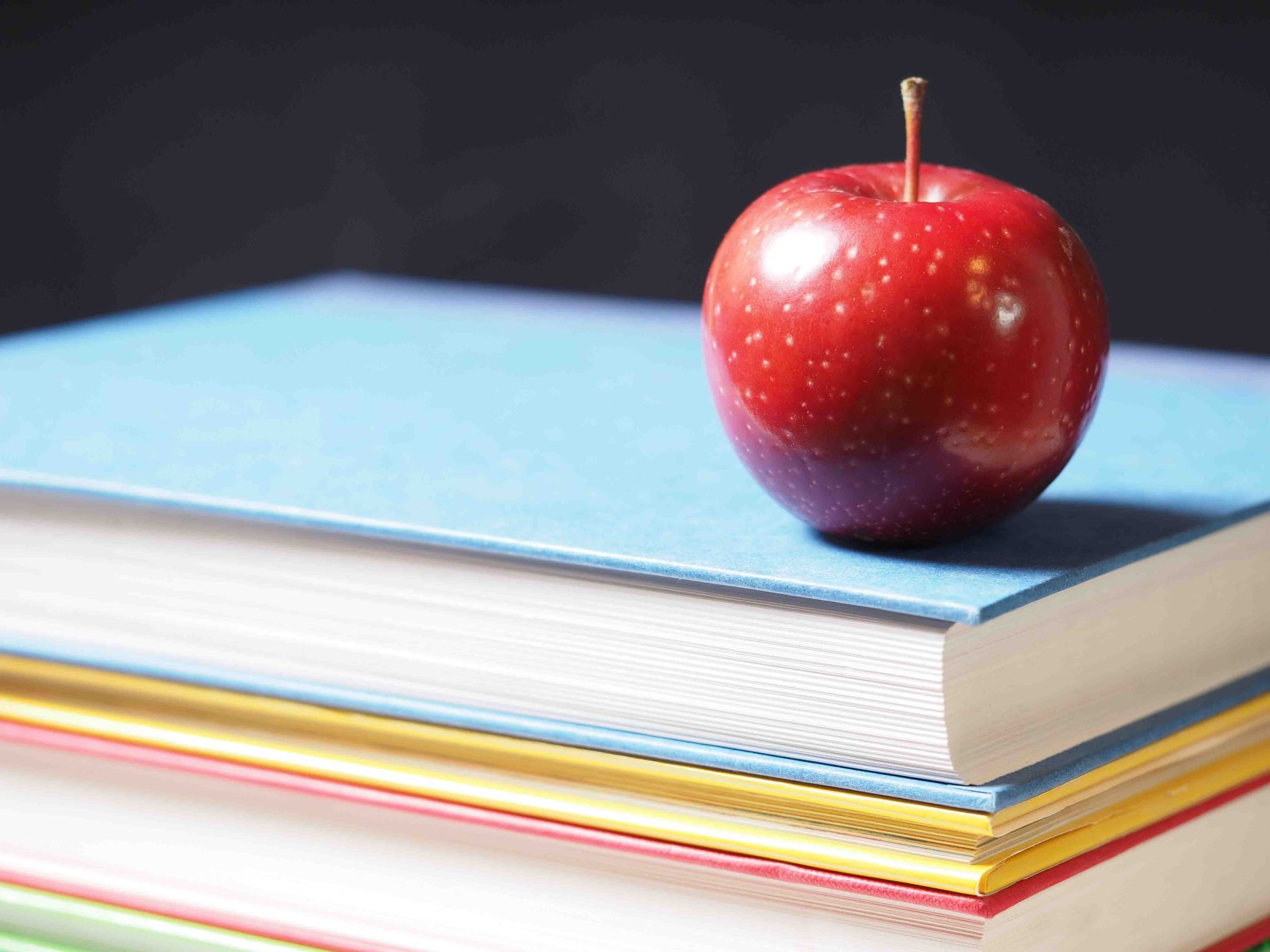 Education Access
Education Access - Language, literacy, and the level of education someone attains affects health outcomes. People with higher education are more likely to have higher levels of income, able to meet essential family needs, live in safer neighborhoods, and eat healthier foods.
Healthcare Quality
The ability to access quality healthcare from physicians, clinics, hospitals, and other facilities and providers, and understanding when and how to seek care—health literacy—are important components of positive health outcomes.
Neighborhood
People living in food deserts, communities with high crime or domestic violence, neighborhoods with poor air and water quality, lack of green spaces, and buildings with asbestos and insects, are significantly more likely to have poor physical and mental health.
Social connectedness and a supportive community foster better health. 
Loneliness and isolation can reduce life expectancy and lead to chronic mental  and physical conditions. 
Isolation is a social risk factor that predicts mortality in a similar way to clinical risk factors. 
Racism, ethnic and religious discrimination, and dysfunctional family environments act similarly to social risk factors.
Social Environment
Approach to Social Competency
Focus on a whole-person approach to recovery of the patient to increase resiliency and self-efficacy:

Claim management
Employer – Zip Codes/ Z Codes
Advocacy and alignment
Engagement with patient, employer, and physicians
https://www.neighborhoodatlas.medicine.wisc.edu
Screen shot and web address
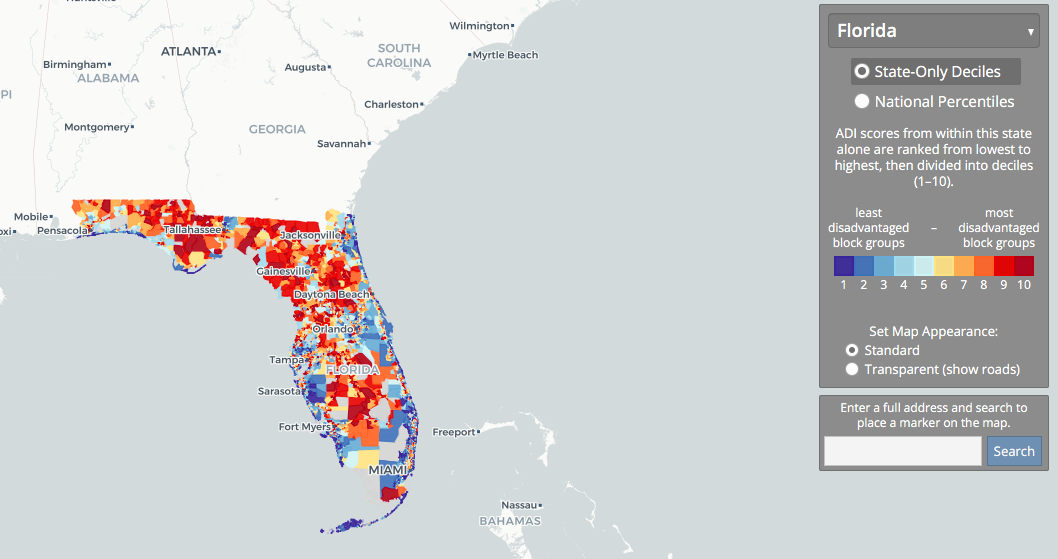 ICD Z Codes
In 2015, the International Classification of Diseases medical coding system expanded its section of healthcare claims codes to capture SDOH. These codes, commonly referred to as Z codes, generally are used alongside a primary diagnosis code that describes the illness or injury a patient presents with.
Using Z Codes in Work Comp
When using Z codes providers can detail about an injured worker’s SDOH and provide the employer, insurer, and claims handler details about specific issues or needs 
 Concern areas are:  food, housing, transportation, education, violence, employment and other factors that influence health.
Examples of Z Codes
Sample Z Codes
Z55: Problems related to education and literacy
Z56 Problems related to employment and unemployment
Z57: Occupational exposure to risk factors
Z59: Problems related to housing and economic circumstances
Z64: Problems related to certain psychosocial circumstances
Z Code Details
Z codes have subcodes for underlying socioeconomic or psychosocial health issues. For example: 
Z56.2 threat of job loss,
Z56.3 stressful work schedule,
Z56.4 discord with boss and workmates
Z59.0 indicates homelessness
Z59.6 indicates low income
Slow Adoption of Z Codes
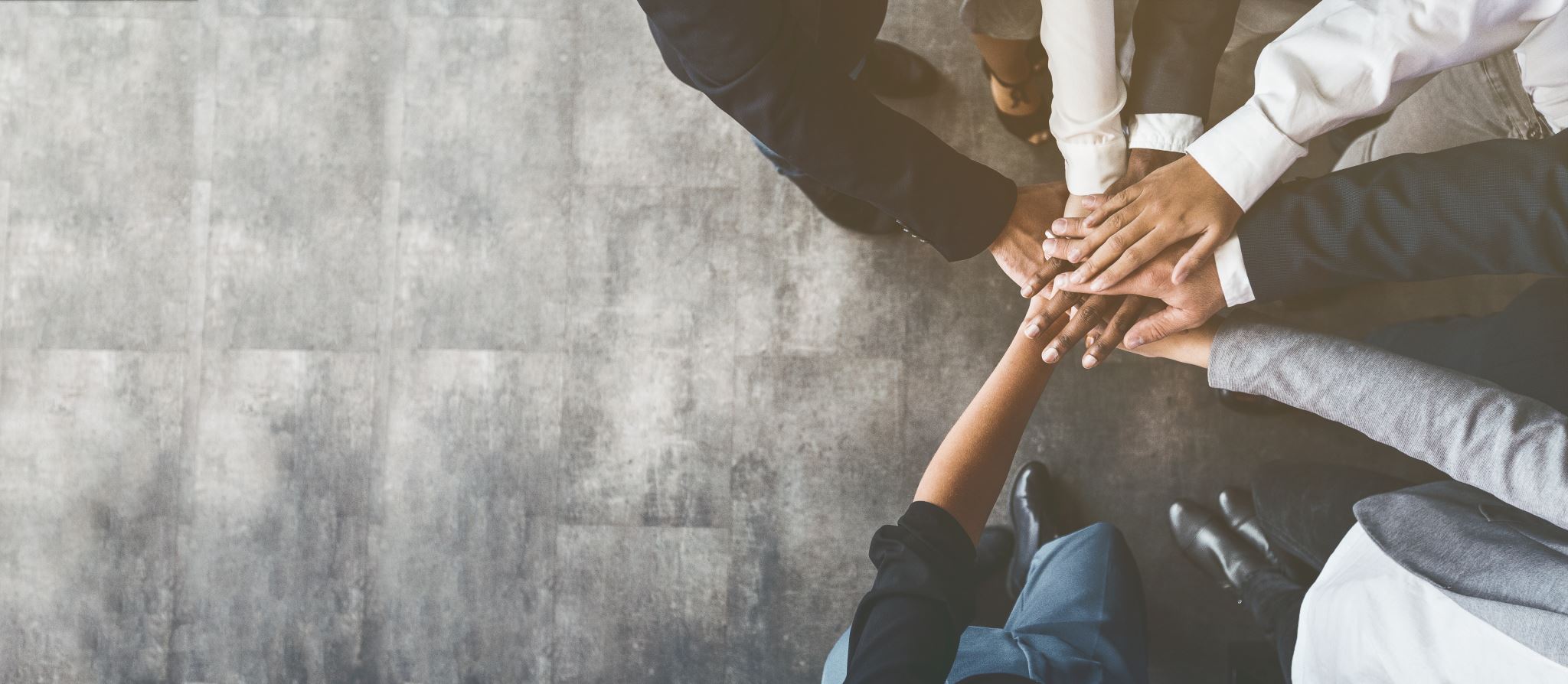 6 Ideas to Get You Started  - Takeaways
Collect Your Own Data
Helping Employees with Social Needs (External v. Internal)
Educate Employees About WC
Bring in Agencies and Platforms
Partner with Medical Institutions
Advocacy Organizations
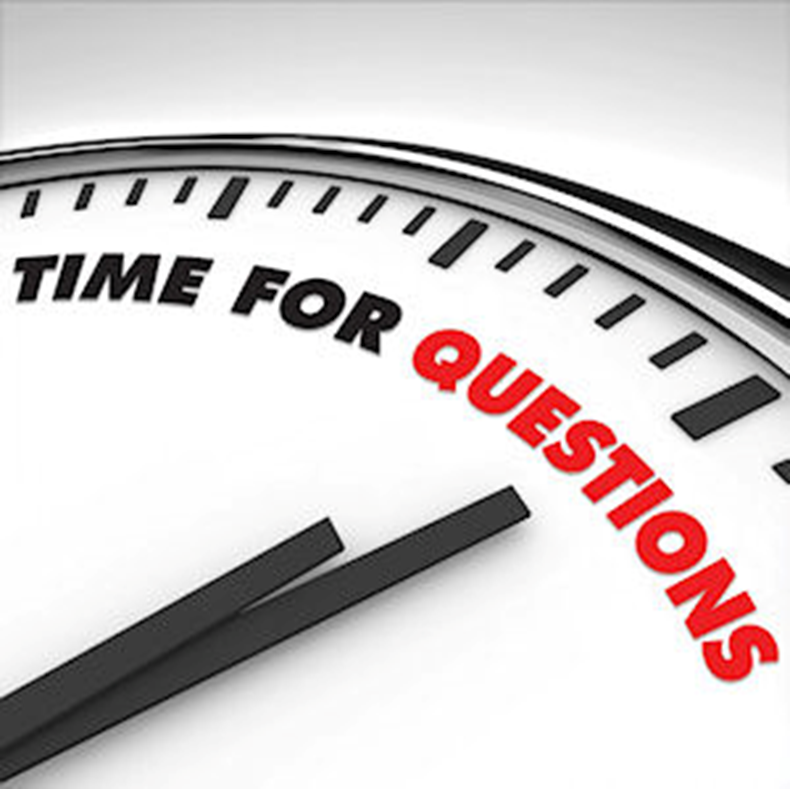 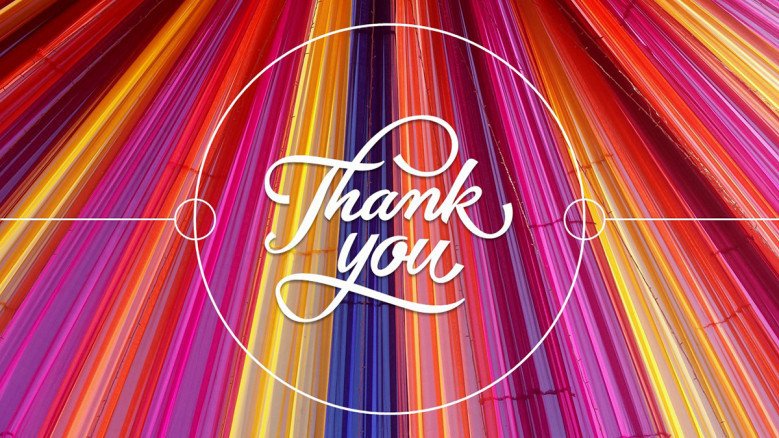